SEJARAH, FUNGSI DAN RAGAM BAHASA INDONESIA
SEJARAH BAHASA INDONESIA
Peresmian  Nama Bahasa Indonesia pada Masa Pascakemerdekaan
Perkembangan Bahasa Indonesia pada Masa Prakemerdekaan
Alasan Bahasa Melayu Diangkat Menjadi Bahasa Indonesia
Perkembangan Bahasa Indonesia pada Masa Reformasi
Perkembangan Bahasa Indonesia pada Masa Prakemerdekaan
Istilah Melayu atau Melayu berasal dari Kerajaan Melayu pada abad ke-7 di hulu sungai Batanghari, Jambi di pulau Sumatra, sebuah kerajaan Hindu-Budha yakni kerajaan Sriwijaya  yang menguasai jalur perdagangan.
Peresmian  Nama Bahasa Indonesia pada Masa Pascakemerdekaan
Bahasa Indonesia di nyatakan kedudukannya sebagai bahasa negara pada tanggal 18 Agustus 1945, karena pada saat itu Undang-Undang Dasar 1945 di sahkan sebagai Undang-Undang Dasar Negara Republik Indonesia. Di dalam UUD 1945 di sebutkan bahwa “Bahasa Negara adalah Bahasa Indonesia” terdapat pada pasal 36. Proklamasi Kemerdekaan Republik Indonesia pada tanggal 17 Agustus 1945, telah mengukuhkan kedudukan dan fungsi bahasa Indonesia secara konstitusional sebagai bahasa negara.
Perkembangan Bahasa Indonesia pada Masa Reformasi
Munculya Bahasa Media Massa (bahasa Pers):
Bertambahnya jumlah kata-kata singkatan (akronim);
Banyak penggunaan istilah-istilah asing atau bahasa asing dalam surat kabar.
Alasan Bahasa Melayu Diangkat Menjadi Bahasa Indonesia
Ada empat faktor yang menjadi bahasa Melayu diangkat menjadi Bahasa Indonesia, yaitu sebagai berikut :
Bahasa Melayu sudah merupakan lingua franca di Indonesia, bahasa perhubungan, dan bahasa perdangangan.
Sistem bahasa Melayu sederhana, mudah dipelajari karna dalam bahasa ini tidak dikenal tingkatan bahasa.
Suku Jawa, Suku Sunda dan suku-suku yang lain dengan sukarela menerima bahasa Melayu menjadi bahasa Indonesia sebagai bahasa nasional.
Bahasa Melayu mempunyai kesanggupan untuk dipakai sebagai bahasa kebudayaan dalam arti yang luas
FUNGSI BAHASA
1. Bahasa sebagai sarana komunikasi
2. Bahasa sebagai sarana integrasi dan adaptasi
4. Bahasa sebagai sarana memahami diri
3. Bahasa sebagai sarana kontrol sosial
6. Bahasa sebagai sarana memahami orang lain
5. Bahasa sebagai sarana ekspresi diri
7. Bahasa sebagai sarana memahami lingkungan sekitar
8. Bahasa sebagai sarana berpikir logis
9. Bahasa membangun kecerdasan
10. Bahasa mengembangkan kecerdasan ganda
11. Bahasa membangun karakter
12. Bahasa mengembangkan profesi
13. Bahasa sarana menciptakan kreativitas baru
RAGAM BAHASA
RAGAM BAHASA BERDASARKAN MEDIA
RAGAM BAHASA BERDASARKAN WAKTU
RAGAM BAHASA BERDASARKAN PESAN KOMUNIKASI
RAGAM BAHASA BERDASARKAN MEDIA
1.	Ragam bahasa lisan terdiri dari:
Ragam bahasa lisan baku sejalan dengan ragam bahasa tulis baku
Ragam bahasa lisan tidak baku (bahasa pergaulan).
Misalnya: Berpidato, berdiskusi, bertelepon
2.	Ragam bahasa tulis ditandai dengan kecermatan menggunakan ejaan dan tanda baca, kosa kata, penggunaan tata bahasa dalam pembentukan kata, penyusunan kalimat, paragraf, dan wacana.
RAGAM BAHASA BERDASARKAN WAKTU
Berdasarkan waktu terdapat ragam bahasa lama dan ragam bahasa baru (modern).
Ragam lama lazim digunakan dalam penulisan naskah-naskah lama(kuno). Misalnya: pemakaian kosakata kolonialisme, feudal, bobot, dan lain-lain.
Ragam bahasa baru (modern) ditandai dengan penggunaan kata-kata baru, Ejaan yang Disempurnakan, dan mengekspresikan ilmu pengetahuan dan teknologi modern. Misalnya: internet, jaringan, dan seluler.
RAGAM BAHASA BERDASARKAN PESAN KOMUNIKASI
Ragam Bahasa Ilmiah
Ragam Bahasa Pidato
	a. Ragam Pidato Ilmiah
	b. Ragam Pidato Resmi
3. Ragam Bahasa Tulis Resmi
4. Ragam Bahasa Sastra
5. Ragam Bahasa Berita
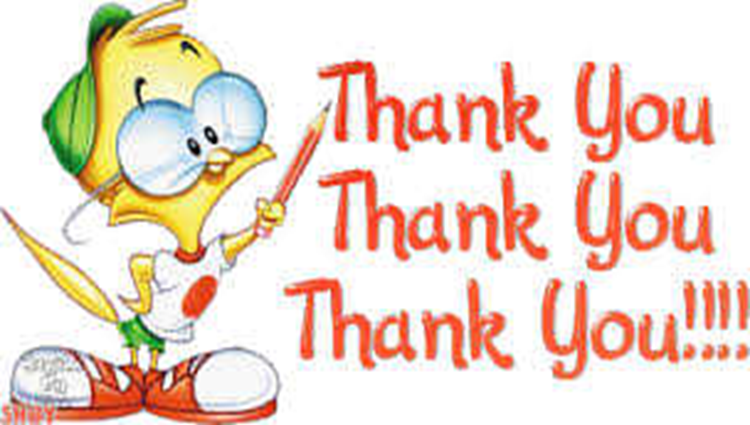 &
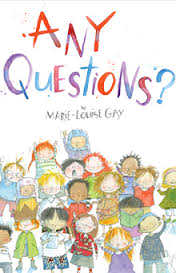